Université Abou Bekr Belkaid
Faculté de Technologie
Département d’Hydraulique
Matière : Techniques d’expression, d’information et de communication
Chapitre II:
Améliorer la capacité d’expression
1
2ème Année Ingénieur ST
Mme. I. Marok-Guasmi
2023 - 2024
PLAN DU COURS
I. Situation de communication,

II. Production d’un message écrit,

III. Communication orale.
2
I. SITUATION DE COMMUNICATION
Toute communication, qu'elle soit orale ou écrite, repose sur l'opération suivante: 
Quelqu’un (le destinateur/émetteur) produit un énoncé (message) dont le contenu est communiqué à quelqu'un d'autre (le destinataire/récepteur), dans un contexte précis, grâce à l'utilisation d'une langue commune (code) et à un moyen de communication spécifique (canal). Soit le schéma suivant :
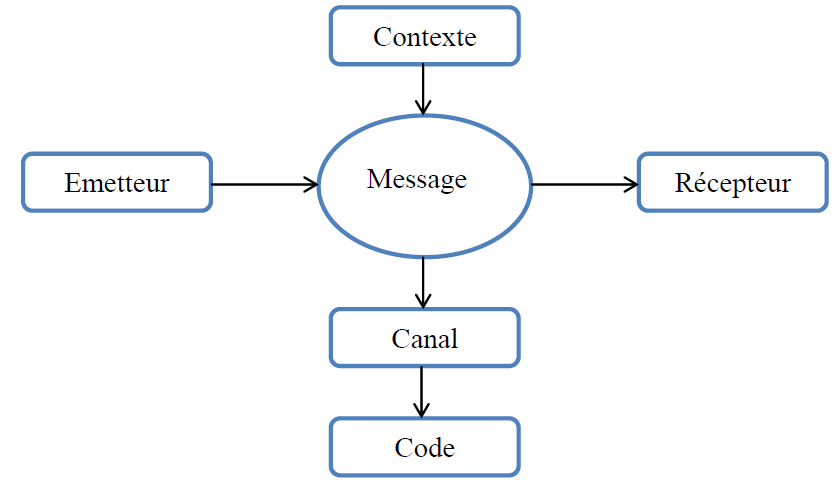 3
Le destinateur: celui qui envoie le message oralement ou par écrit, il peut s’agir d’un individu ou d’un groupe (entreprise).
Le destinataire: celui qui le reçoit. Il peut s’agir d’un individu, d’un groupe, d’un animal ou même d’une machine (ordinateur).
Le contexte: c'est l'ensemble des conditions sociales. (Lieu, temps,...) 
Le message: c'est le discours, le texte, ce qu'il «faut faire passer», lorsqu'il y a un message, cela suppose un codage et un décodage, d'où la présence du code. 
Le canal: c'est la liaison physique et psychologique entre le destinateur et le destinataire. Un moyen oral ou écrit. 
Le code: Ensembles de signes et de règles de combinaison de ces signes. (La langue française par exemple).

La situation de communication est généralement interactive: l’émetteur émet, mais le récepteur écoute, regarde, entend et interprète. En réponse à l’action de l’émetteur il va réagir et communiquer à son tour (réponse, expression gestuelle, mimique…).
4
II. PRODUCTION D’UN MESSAGE ECRIT
La communication écrite se caractérise par l’absence de contact direct (voix, corps) entre le scripteur et le destinataire. Au moment de la production, le scripteur qui ne partage pas le même cadre spatio-temporel que le destinataire, lequel peut d’ailleurs être complètement virtuel. 

Cette particularité implique des contraintes spécifiques à la production écrite: 
L’organisation rigoureuse de signes graphiques pour la lisibilité et l’expressivité du texte,
La clarté du message. Puisqu’il n’est pas possible de s’expliquer en direct, il est nécessaire de lever les ambigüités possibles du message en fournissant au lecteur des repères de sens.
5
1. Forme Du Message Ecrit
Tout message écrit doit permettre d’identifier: l’émetteur (qui l’envoie) ; le destinataire (à qui il est destiné) ; la date de création ; le lieu de création et l’objet. 

Le contenu du message écrit est organisé en trois étapes : 
- L’introduction: Elle rappelle la situation et expose les faits motivant le message. 
 Le développement: Il apporte la (ou les) information(s) principale(s) du message; il sera composé d’autant de paragraphes que d’informations apportées. 
 La conclusion: Elle propose une suite à donner, énonce une attente, prépare les relations futures. La conclusion ne doit pas se confondre avec la formule de politesse.
6
Exercice 1
Rédiger une lettre au chef de département afin de demander un stage à effectuer à la station de dessalement BWC de Beni Saf. 
Votre demande doit contenir des arguments pour convaincre le destinataire à vous donner avis favorable. 
La demande doit respecter le canevas ci-dessous :
7
Canevas de la demande
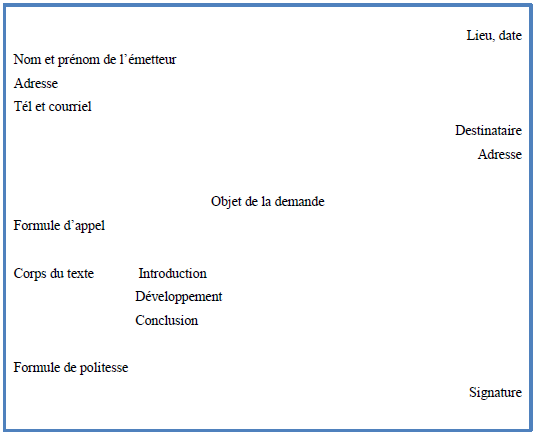 8
2. Communication Par Oral
La communication orale se caractérise par une présence physique des interlocuteurs, que cette présence soit entière (face-à-face) ou partielle (oreille-à-oreille). 

Plus qu'une présence, il s'agit donc d'une co-présence spatio-temporelle ou du moins temporelle. 

Alors que l'essence même de l'écrit consiste en l'absence physique du récepteur. 

C'est de cette principale contrainte que découle la différence entre l'écrit et l'oral.
9
III. SPECIFICITES DE L’ORAL
L'intonation qui correspond à la variation de la hauteur de la voix au cours de l’énonciation possède principalement une triple fonction: 

 Une fonction expressive, elle exprime une émotion, un sentiment, une opinion...bref un "contenu expressive",

 Une fonction syntaxique voire démarcative qui permet essentiellement de différencier les types de phrase: déclarative, impérative, interrogative et exclamative,

  Une fonction organisationnelle, puisqu’elle marque l’unité globale de la phrase et contribue (avec l’accent) à la segmentation de l’énoncé en groupes délimités.
10
Les accents d’insistance également appelées accents expressifs sont employés pour exprimer une émotion ou pour mettre un élément en évidence. 
Le débit, vitesse d’élocution a également une fonction liée à l’intention de l’auteur (lent pour s’assurer de la compréhension du message ou pour réconforter; moyen pour informer, compléter, préciser ses propos; rapide pour stimuler le destinataire, pour se montrer dynamique, entraînant, etc.). Ainsi, le débit peut très bien varier lors d’un exposé selon les intentions de l’émetteur. 
Le ton se manifeste généralement par une variation de la hauteur de la voix au cours de l’articulation des mots. En français, il ne sert pas à distinguer des mots différents, mais bien pour marquer l’expressivité et est étroitement lié à l’intention, à l’état d’esprit ou aux sentiments de l’auteur. On peut parler alors de tons : neutre (informer), humoristique (divertir), didactique (instruire), favorable (convaincre), défavorable (combattre), élogieux, alarmiste, ironique, hautain, moqueur, sarcastique, distant, sec, familier, solennel, froid, etc.
11
Exercice 2
Se présenter ou présenter son camarade dans un but de mettre en valeur ses qualités (employer un vocabulaire appréciatif ).
12